Intro to Data Science
Recitation #1

Tel Aviv University 2018/2019
Slava Novgorodov
Administrative
Office Hours: Tuesdays (schedule in advance)
Course website: http://slavanov.com/teaching/ds1819b/
Homeworks: 3 (see schedule on course site) 
Mostly programming tasks (Python 2.7)
Submission in pairs (Moodle)
Final grade: 70% exam, 30% exercises
Today’s lesson
Introduction to Data Science:

 Hands-on Data Science with Python
 Data Understanding
 Querying data
 Dealing with missing data
 Visualization of data
Data Science   with
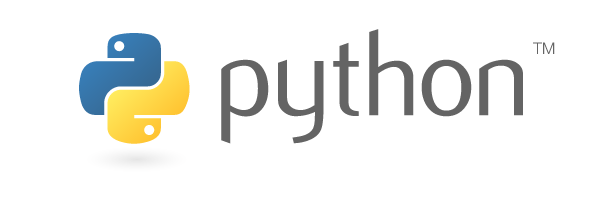 Python version: 2.7
Libraries:
Pandas
NumPy
scikit-learn
matplotlib
…

Both working in jupyter or in IDE are fine!

Anaconda package is recommended!
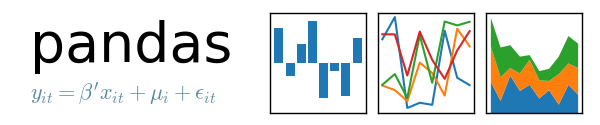 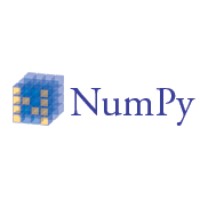 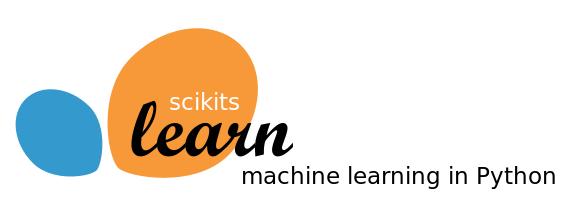 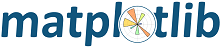 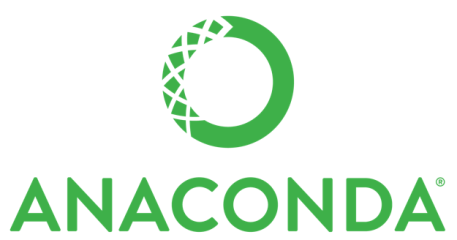 Recitation structure
Usage of relevant part of the library – demonstration using simple examples

Hands-on solution of real-world problems
Let’s code!
References
http://pandas.pydata.org/
http://www.numpy.org/
http://scikit-learn.org
http://matplotlib.org/

https://anaconda.org/
Questions?